Министерство национальной экономики
Республики Казахстан
ЗАКОНОПРОЕКТЫ О МЕСТНОМ САМОУПРАВЛЕНИИ  В РЕСПУБЛИКЕ КАЗАХСТАН
г. Астана, 2023 год
Кенес – орган местного самоуправления
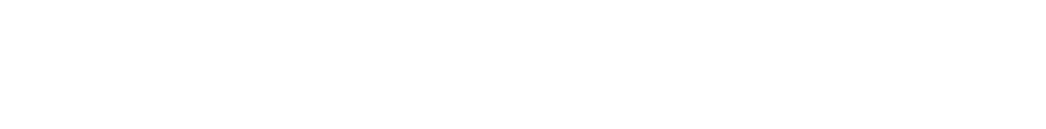 ПРЕДСЕДАТЕЛЬ КЕНЕСА*
(избирается из числа членов кенеса открытым голосованием большинством  голосов от общего числа членов кенеса)
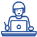 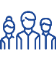 КЕНЕС СЕЛЬСКОГО ОКРУГА
(кол-во членов будет определено в Типовом регламенте  в зависимости от численности населения )
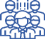 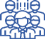 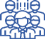 СХОД
избирают на сходе прямым открытым  голосованием
СХОД
СХОД
Село 2
Село 3
Село 1
*Должность ПРЕДСЕДАТЕЛЯ КЕНЕСА – ПОСТОЯННАЯ, заработная плата которого будет приравнена к заработной плате
руководителя структурного подразделения аппарата сельского акима (в размере ≈ 263 тыс. тенге)
1
Кенес – орган местного самоуправления
Предлагается кенес наделить следующими полномочиями:
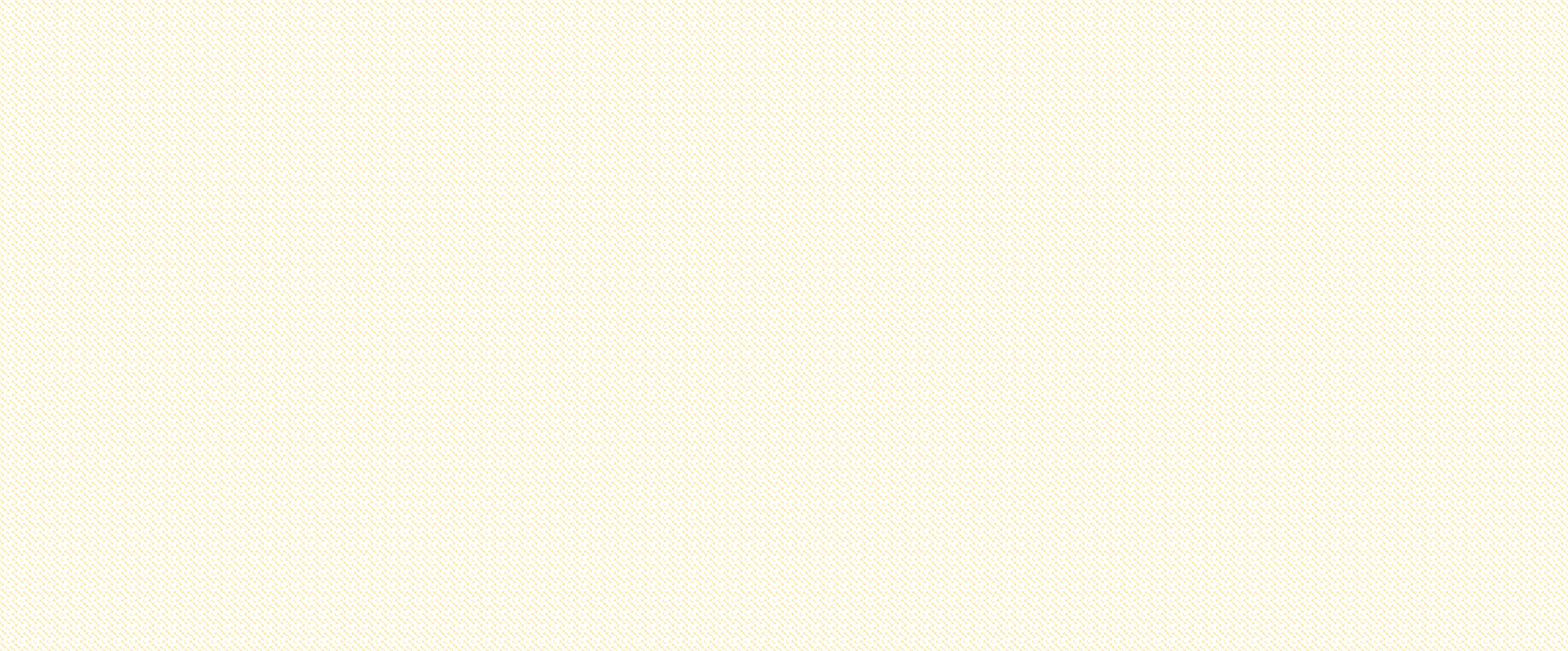 утверждение бюджета с/о и отчета о его исполнении, контроль за исполнением бюджета
утверждение программы развития местного сообщества
утверждение перечня видов услуг, оказываемых аппаратом акима с/о на платной основе
согласование сдельных расценок по сдельной оплате труда при оказании аппаратом акима с/о услуг на платной основе
утверждение правил благоустройства населенных пунктов
определение мест уличной торговли, проведения праздничных мероприятий и конкурсов
заключение соглашений о сотрудничестве с другими адм. терр. единицами по общим вопросам местного значения  (взаимопомощь в случае возникновения ЧС, ремонт и строительство коммуникаций, пользование общим лесным, водным, земельным фондом, приобретение спец. техники, и др.)
внесение представления акиму района о привлечении к дисциплинарной ответственности, а также инициирование перед  маслихатом вопроса об освобождении от должности акима соответствующей адм. терр. единицы и др
2
Дополнительные функции сельского акима и его аппарата
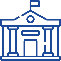 АКИМ                                                     	АППАРАТ
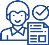 обеспечение деятельности кенеса
разработка перечня видов услуг, для оказания их на  платной основе
учет и регистрация земельных участков, предназначенных под  могилы в соответствии с правилами погребения и организации  дела по уходу за могилами
ведение реестра имущества (в том числе признанного в порядке,	установленном	законодательством РК бесхозяйным)
осуществление приема и рассмотрение уведомлений о размещении наружной (визуальной) рекламы и др.
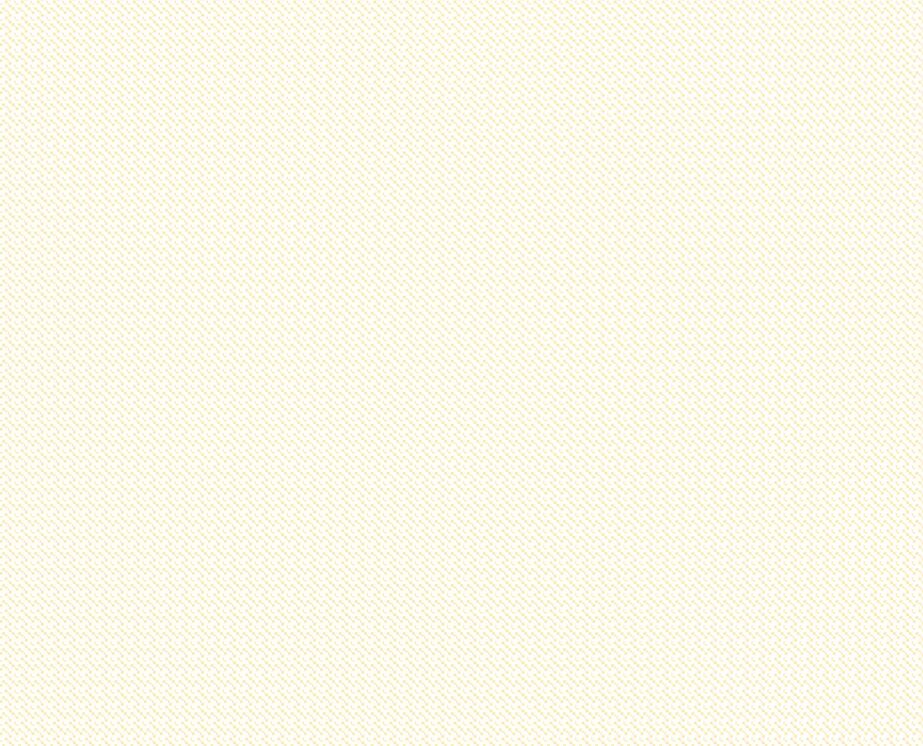 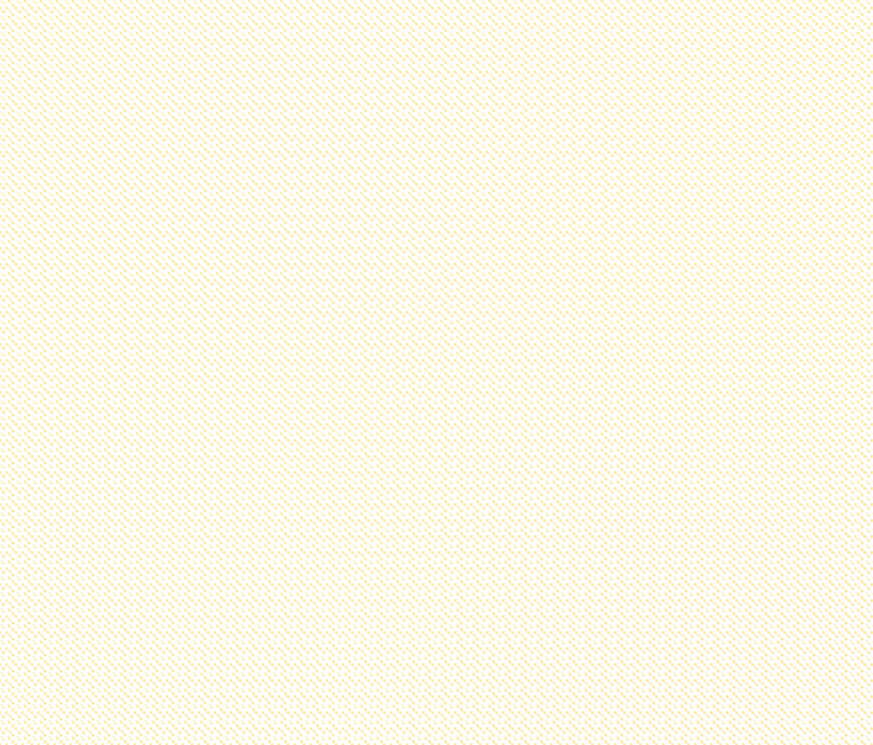 организация выставочно-ярмарочной деятельности и  мониторинг уличной торговли
организация раздельного сбора коммунальных  отходов
организация работы по внешнему оформлению общественных мест
мониторинг за безопасной эксплуатацией оборудования  для детских игровых площадок
обеспечение реализации плана по управлению пастбищами и их использованию
размещение утвержденных проектов земельно-  хозяйственного устройства территории на специальных  информационных стендах
оказание услуг на платной основе жителям
утверждение по согласованию с кенесом сдельных  расценок при сдельной оплате труда работников  аппарата акима, нанимаемых по трудовому договору
3
Налоги и поступления в бюджет МСУ
В бюджет IV уровня поступают:
налоговые поступления: ИПН, налог на имущество ФЛ, земельный налог ФЛ и ЮЛ, ЕЗН, налог на транспорт с ФЛ и ЮЛ,
плата за пользование земельными участками, плата за размещение наружной рекламы
неналоговые поступления: штрафы, добровольные сборы, доходы от коммунальной собственности и др.

Дополнительные налоги и платы
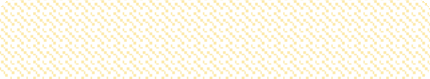 РАЙОННЫЙ БЮДЖЕТ
По итогам 2022 года  собственные доходы МСУ  составили 42,0 млрд. тг.
91,7
млрд.тг.
50%
ПЛАТА
за пользование лицензиями  на занятие отдельными  видами деятельности
ПЛАТА
за пользование водными  ресурсами
НАЛОГ
на имущество ЮЛ и ИП  (методика распределения  определяется маслихатом)
ЛИЦЕНЗИОННЫЙ СБОР
за право занятия  отдельными видами  деятельности
546
млн.тг.
1,4
млрд.тг.
100%
565
млн.тг.
91,7
млрд.тг.
100%
100%
50%
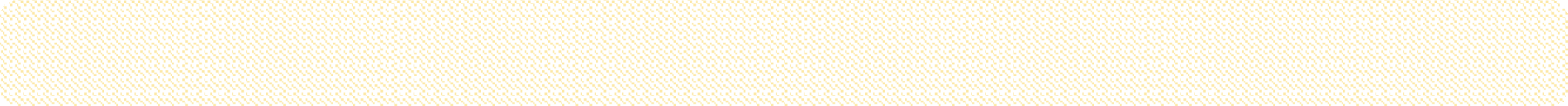 СОБСТВЕННЫЕ ДОХОДЫ IV УРОВНЯ увеличатся ~ в 3 раза,
до 137,1 млрд.тг. (+95,1 млрд.тг.)
4
Предоставление платных услуг
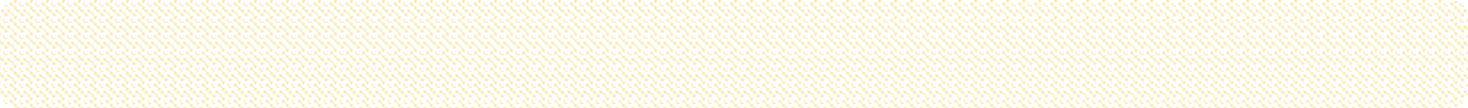 ПРИМЕРЫ ПО ПРЕДОСТАВЛЕНИЮ УСЛУГ НА ПЛАТНОЙ ОСНОВЕ
Механизатор,	сварщик,	сантехник,	электрик,	кровельщик
–	ремонтно-
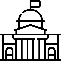 восстановительные работы	объектов благоустройства, оперативные меры при
авариях на инженерных сетях по их ликвидации

Водитель и механик специализированной техники – снегоуборочные работы, услуги  ассенизатора (трактор, кран-манипулятор и др.)

Юрист, бухгалтер – нотариальные, юридические услуги

Разнорабочий (маляр, плотник, штукатурщик) – ремонт здания, покос травы и др.
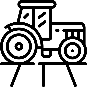 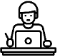 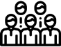 5
Государственные закупки для МСУ
Действующий порядок ГЗ	Предлагаемый порядок ГЗ
конкурс – свыше 2000 МРП (25 календ. дней)
запрос ценовых предложений – до 8 000  МРП – (7 календ. дней)
из одного источника – до 2000 МРП
сохранить право проведения закупок  иными способами (электронный магазин,  аукцион, конкурс с использованием рейтингово-балльной системы и др.)

*Процедура	госзакупок	для	бюджетов	МСУ  будет регулироваться отдельными Правилами
конкурс/аукцион – через единого организатора  района области – до 40 тыс. МРП, через  единого организатора области – свыше 40 тыс.  МРП (60 календ. дней)
запрос	ценовых	предложений – до 8 000 МРП (15 календ. дней)
из	одного	источника	–	до	3000	МРП(в	исключительных	случаях, когда	невозможно конкурентными способами)
через	электронный	магазин – до 4000 МРП (5 календ. дней)
6
Кенес городского самоуправления (КГС)
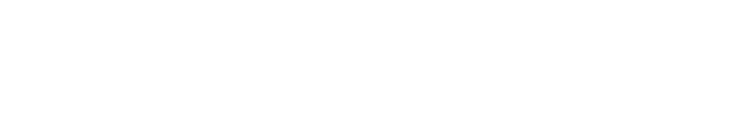 ПРЕДСЕДАТЕЛЬ КГС
избирается среди членов КГС открытым
голосованием
Территория столицы,  города респ. и обл.
значения подразделяется
на округа и участки,
определяемые маслихатом
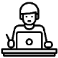 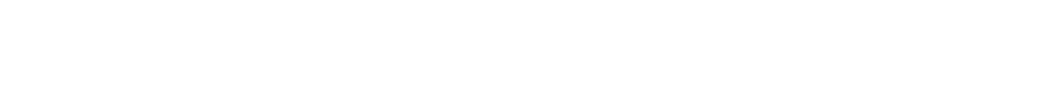 КЕНЕС ГОРОДСКОГО САМОУПРАВЛЕНИЯ
(по одному представителю от каждого окружного кенеса)
количество членов  определяется  количеством
участков
Окружной кенес
(1 представитель от участка)
Окружной кенес
(1 представитель от участка)
Окружной кенес
(1 представитель от участка)
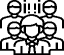 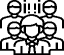 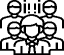 количество
участков зависит от  численности  населения
участок	участок	участок	участок	участок	участок	участок	участок	участок

Порядок осуществления выборов членов окружного кенеса на участках будет определяться акиматом
Деятельность членов КГС и окружных кенесов будет осуществляться на общественных началах
7
Кенес городского самоуправления
Основные задачи
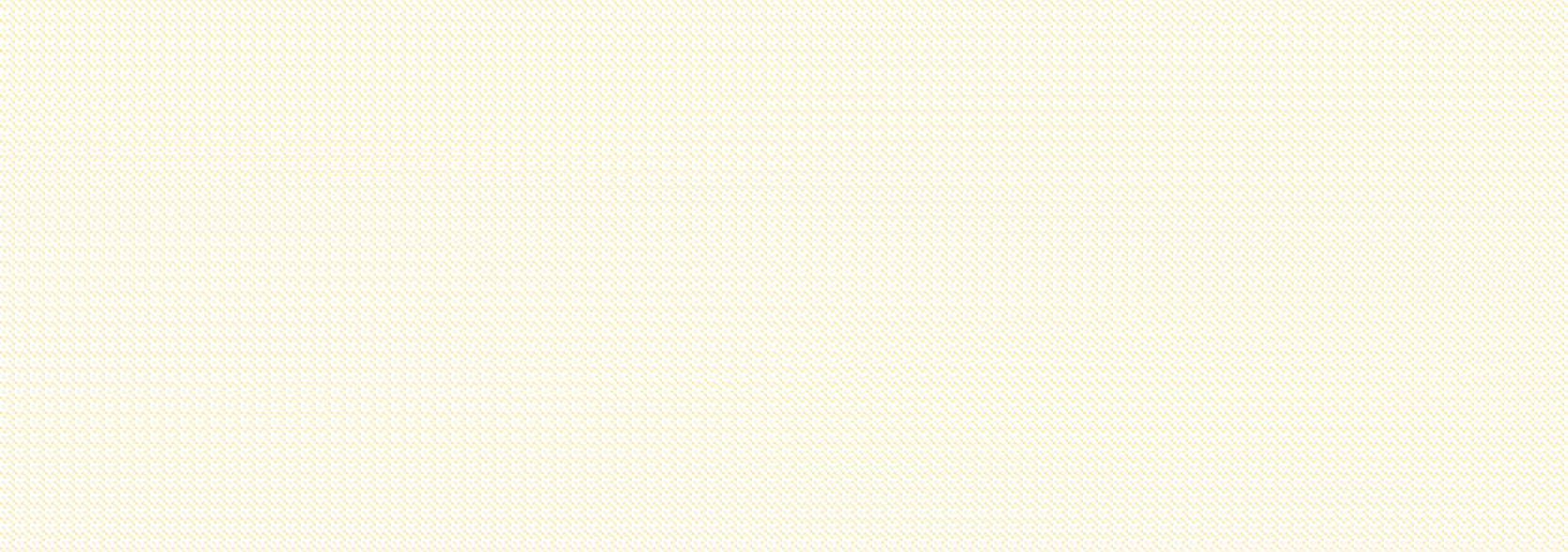 определение приоритетных задач местного сообщества и сроков их реализации
взаимодействие	с	местными	представительными	и	исполнительными органами, представителями объединения собственников имущества и простых товариществ
привлечение граждан к решению вопросов улучшения сохранности, эксплуатации, ремонта,  благоустройства жилых домов и придомовых территорий
внесение на рассмотрение представительных и исполнительных органов предложений по  вопросам профилактики правонарушений, улучшения работы участковых инспекторов полиции,  благоустройства, ЖКХ, санитарного состояния, экологии и др.
8
Маслихат и ревизионные комиссии
Усиление деятельности ревизионных комиссий
Расширение полномочий маслихатов
отдельный порядок финансирования ревизионной комиссии по аналогии с порядком финансирования Высшей аудиторской палаты
назначение членов ревизионных комиссий  по представлению председателя ревизионной комиссии маслихатом по согласованию с Высшей аудиторской палаты
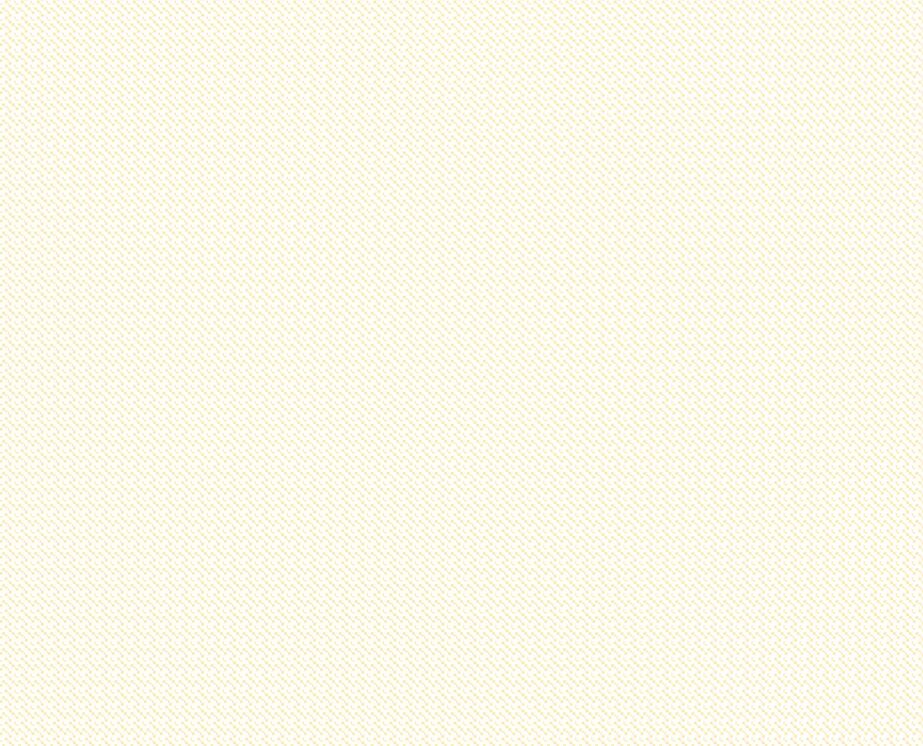 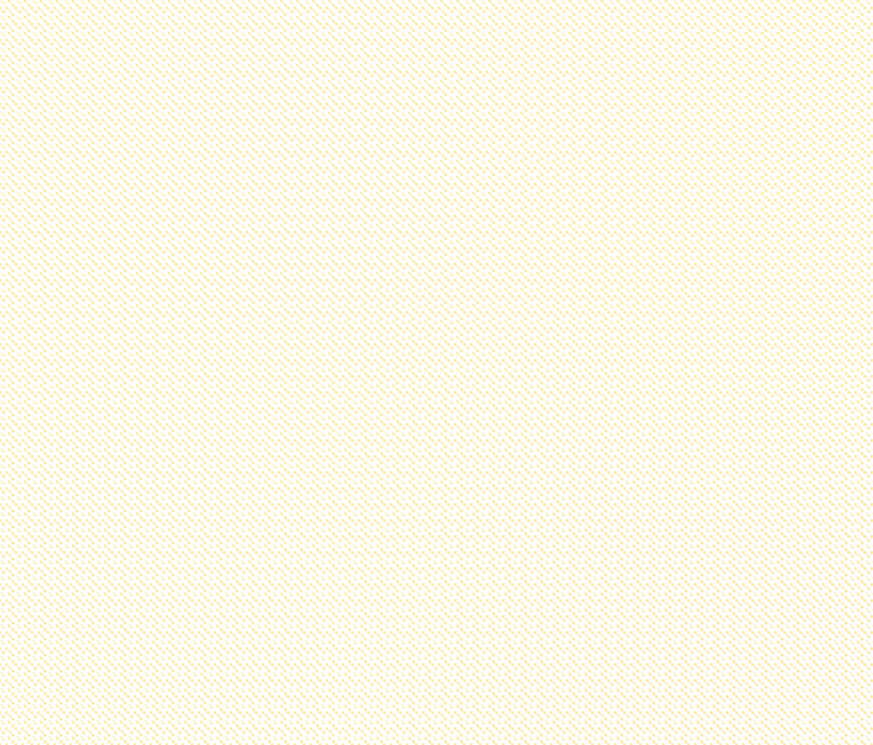 мониторинг решения акиматами проблем, поднятых на встречах акимов с населением
определение видов и порядка поощрений, а также размер денежного вознаграждения граждан, участвующих в обеспечении общественного порядка
участие депутатов в работе бюджетных комиссий акимата
право инициирование уточнение бюджета по мере необходимости 
разграничение полномочий председателя маслихата и руководителя аппарата маслихата
9
БЛАГОДАРЮ ЗА ВНИМАНИЕ!